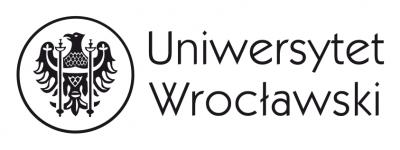 Wydział Prawa,
Administracji i Ekonomii
Postępowanie sądowoadministracyjne – wybrane przepisy
Mgr Iga Jaworska
Zakład Postępowania Administracyjnego i sądownictwa administracyjnego
Zdolność sądowa
Art. 25. § 1. Osoba fizyczna i osoba prawna ma zdolność występowania przed sądem administracyjnym jako strona (zdolność sądowa).
§ 2. Zdolność sądową mają także państwowe i samorządowe jednostki organizacyjne nieposiadające osobowości prawnej oraz organizacje społeczne nieposiadające osobowości prawnej.
§ 3. Zdolność sądową mają także inne jednostki organizacyjne nieposiadające osobowości prawnej, jeżeli przepisy prawa dopuszczają możliwość nałożenia na te jednostki obowiązków lub przyznania uprawnień lub skierowania  do nich nakazów i zakazów, a także stwierdzenia albo uznania uprawnienia lub obowiązku wynikających z przepisów prawa.
§ 4. Zdolność sądową mają ponadto organizacje społeczne, choćby nie posiadały osobowości prawnej, w zakresie ich statutowej działalności w sprawach dotyczących interesów prawnych innych osób.
Zdolność procesowa
Art. 26. § 1. Zdolność do czynności w postępowaniu w sprawach sądowoadministracyjnych (zdolność procesową) mają osoby fizyczne posiadające pełną zdolność do czynności prawnych, osoby prawne oraz organizacje społeczne i jednostki organizacyjne, o których mowa w art. 25.
§ 2. Osoba fizyczna ograniczona w zdolności do czynności prawnych ma zdolność do czynności w postępowaniu w sprawach wynikających z czynności prawnych, których może dokonywać samodzielnie.
Przedstawiciel ustawowy
Art. 27. Osoba fizyczna niemająca zdolności do czynności w postępowaniu może je podejmować tylko przez swojego przedstawiciela ustawowego
Działanie osób prawnych
Art. 28. § 1. Osoby prawne oraz jednostki organizacyjne mające zdolność sądową dokonują czynności w postępowaniu przez organy albo osoby uprawnione do działania w ich imieniu.
§ 2. Za Skarb Państwa podejmuje czynności w postępowaniu organ jednostki organizacyjnej, z której działalnością wiąże się postępowanie, lub organ jednostki nadrzędnej.
Obowiązek udokumentowania umocowania
Art. 29. Przedstawiciel ustawowy lub organ albo osoby, o których mowa w art. 28, mają obowiązek wykazać swoje umocowanie dokumentem przy pierwszej czynności w postępowaniu.
Sądowe ustanowienie kuratora
Art. 30. Dla strony niemającej zdolności procesowej, która nie ma przedstawiciela ustawowego, jak również dla strony niemającego organu powołanego do jej reprezentowania, sąd na wniosek strony przeciwnej ustanowi kuratora, jeżeli strona ta podejmuje przeciwko drugiej stronie czynność niecierpiącą zwłoki. Postanowienie sądu może zapaść na posiedzeniu niejawnym.
Strony postępowania
Art. 32. W postępowaniu w sprawie sądowoadministracyjnej stronami są skarżący oraz organ, którego działanie, bezczynność lub przewlekłe prowadzenie postępowania jest przedmiotem skargi.
Uczestnicy postępowania na prawach strony
Art. 33. § 1. Osoba, która brała udział w postępowaniu administracyjnym, a nie wniosła skargi, jeżeli wynik postępowania sądowego dotyczy jej interesu prawnego, jest uczestnikiem tego postępowania na prawach strony.
§ 2. Udział w charakterze uczestnika może zgłosić również osoba, która nie brała udziału w postępowaniu administracyjnym, jeżeli wynik tego postępowania dotyczy jej interesu prawnego, a także organizacja społeczna, o której mowa w art. 25 § 4, w sprawach innych osób, jeżeli sprawa dotyczy zakresu jej statutowej działalności. Na postanowienie o odmowie dopuszczenia do udziału w sprawie przysługuje zażalenie.